Caring for your tools and equipment
Topic 2, Unit 3
All copyright and intellectual property rights in respect of materials developed by the service provider during this project will vest in the Department of Higher Education and Training, which will have the right to allow any individual, company, agency or organisation to use or modify the materials for any purpose approved by this Department, including selling the materials or releasing them as Open Educational Resources (OER) under an appropriate copyright license.
Outcomes
By the end of this unit you will be able to: 
Understand how to check basic tools for damage and wear and tear
Describe how to use basic tools correctly
Identify problems with equipment that could lead to injury
Describe how to use equipment correctly 
Identify problems with ladders that could lead to injury
[Speaker Notes: Note for interactivity: 
When learner clicks on video it should appear as a full screen.]
What will I be learning?
Try and imagine an electrician without any tools…how would he even do his job?
Image of an electrician looking lost/aimless
[Speaker Notes: Note for interactivity: 
When learner clicks on video it should appear as a full screen.]
What will I be learning?
Your tools are like extensions of your hands. Since you will need them for every job you do, it makes sense to look after them right? 
That’s why you will learn how to:
Check your tools and equipment to make sure they are in good condition. 
Use your tools and equipment correctly so that they don’t get damaged. 
 Follow the 5 safety rules for tools when completing any job.
Image of an electrician working with tools and his toolbox open next to him.
[Speaker Notes: Note for interactivity: 
When learner clicks on video it should appear as a full screen.]
Why bother caring for tools?
There are three main reasons that you need to look after your tools and use them correctly.
Click on each block below to for more information on each reason.
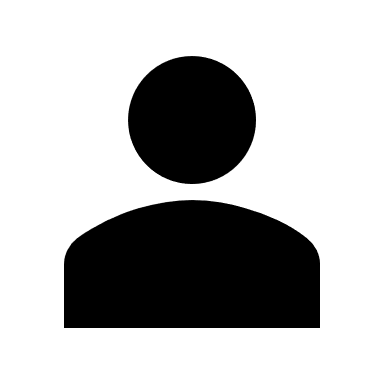 Reason 3
Responsibility as an employee
Reason 1
Safety
Reason 2
Cost
[Speaker Notes: Note for interactivity: 
When learner clicks each block the following information should appear: 
 
Reason 1- Using tools incorrectly or using badly cared for tools can cause someone to get hurt.
Reason 2- Tools are expensive, if you keep on damaging them you will need to replace them often. 
Reason 3- Usually your employer will provide you with the tools you need.  As an employee you need to take good care of company equipment.]
Topics Menu
These are the three topics covered in this unit. You can do them in any order.
Click on each of the blocks below to work through the topics.
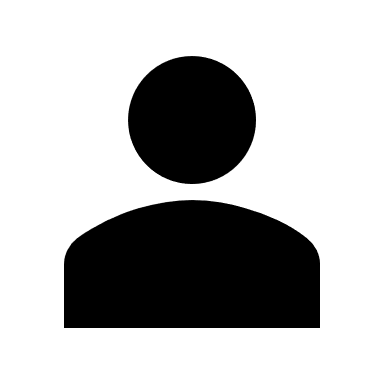 Hand tool care and safety
Power tool care and safety
Ladder  care and safety
Exit this unit
[Speaker Notes: Note for interactivity: 
When learner clicks on “Hand tool care and safety” they should be taken to Slide 7
When learner clicks on “Power tool care and safety” they should be taken to Slide 
When learner clicks on “Ladder care and safety” they should be taken to Slide 
When learner clicks on “5 Safety rules for tools” they should be taken to Slide]
Check scenario with SME?
Tim hurts his hands
Tim is a maintenance electrician at a townhouse. One of the tenants has asked him to change an old kitchen fluorescent light to LED one.  He used the following tools: Pliers, screwdriver, voltage meter and a ladder.
Image of Tim changing a light in the kitchen
Image of screwdriver
Image of pliers
Image of 
Voltage meter
Image of ladder
[Speaker Notes: Note for interactivity: 
When learner clicks on video it should appear as a full screen.]
Tim hurts his hands
Something went wrong and he cut his hands.  It has something to do with the tools he used.
Take a look inside of his tool box and see if you can figure out why he injured himself.
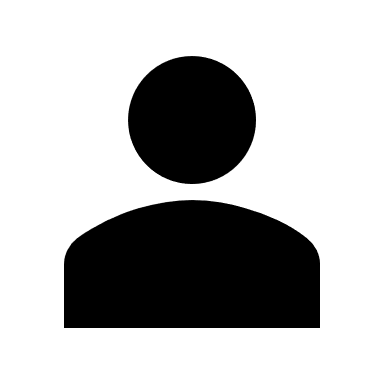 Image of Tim holding his hand, looking like he is in pain /maybe hand can be bandaged?
Image of an open tool box inside should be pliers, screwdriver, hammers, voltage meter. 
Note the screwdriver needs to have a broken handle, the metal part of the screwdriver should be poking through the plastic insulation.
[Speaker Notes: Note for interactivity: 
Learner should be able to zoom into the image of the toolbox so that they can see minute details]
Why did Tim hurt himself?
Which tool that caused Tim to cut his hand?



The pliers
The hammer
The screwdriver
The Voltage meter
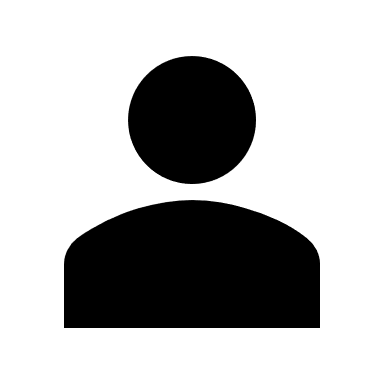 Choose the correct answer from the options below and click “Submit”.
[Speaker Notes: Note for interactivity: 

Multiple Choice Activity 
1 correct answer (indicated in italics) 

Feedback for correct answer: Well done you are correct.
Feedback for incorrect answer: Oops not quite, the screwdriver caused Time to cut his hand.]
It’s the screwdriver’s fault!
Did you say that it was the screwdriver? What’s wrong with it?
Close up image of the screwdriver showing how the metal part of the screwdriver is poking through the insulation.
Use the space below to write what you think is wrong with the screwdriver.
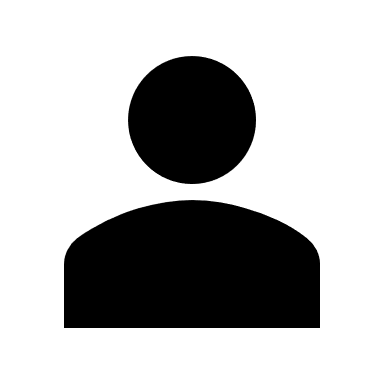 [Speaker Notes: Note for interactivity: 
Text box for learner to add text. When the click on the submit button they should be taken to the next slide.]
Did you know?
Check your tools
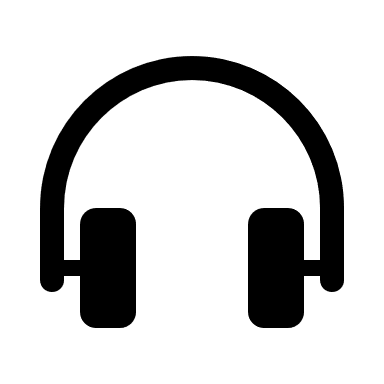 The example of the screwdriver shows how important it is to check your tools carefully before you use them. Here is how you would check your hand tools.
Placeholder (Voice rec 01)
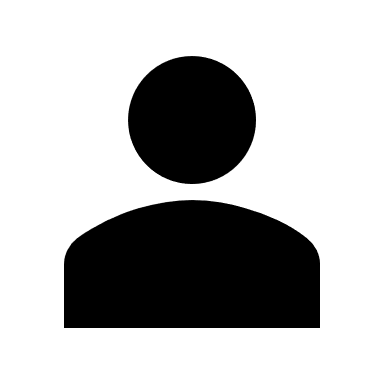 Click on the speaker to hear some interesting information.
Files
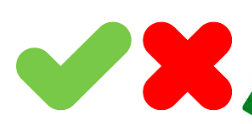 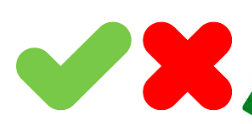 Image of a file in bad condition
Image of a file in good condition
Handles should be fitted and files should be sharp.
Image of tool in good condition
Image of tool in bad condition
[Speaker Notes: Note for interactivity: 
When learner clicks on the ear icon the Voicerec 1 should play.]
Check your tools
Hammers
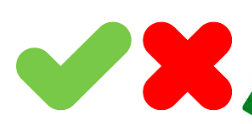 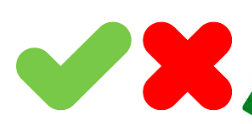 Image of a hammer in bad condition
Image of a hammer in good condition
Handles should be tight, no mushrooming of heads.
Image of tool in good condition
Image of tool in bad condition
[Speaker Notes: Note for interactivity:]
Check your tools
Screwdrivers
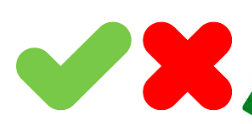 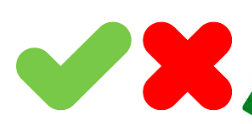 Image of a screwdriver in bad condition
Image of a screwdriver in good condition
Tips should be square and correctly shaped, not too worn. Handles should be in good condition, insulated and secured.
Image of tool in good condition
Image of tool in bad condition
[Speaker Notes: Note for interactivity:]
Check your tools
Chisels and punches
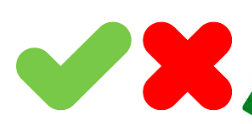 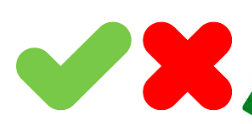 Image of a Chisels and punches
 in bad condition
Image of a Chisels and punches
 in good condition
Heads should not be mushroomed or have any rough edges.
Image of tool in good condition
Image of tool in bad condition
[Speaker Notes: Note for interactivity:]
Check your tools
Spanners
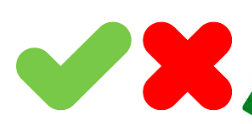 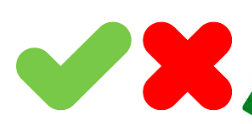 Image of spanners
in bad condition
Image of spanners
 in good condition
Should not be rounded.
Image of tool in good condition
Image of tool in bad condition
[Speaker Notes: Note for interactivity:]
Use your tools correctly
Now that you know what to look out for, here are some videos on how to use your tools correctly.
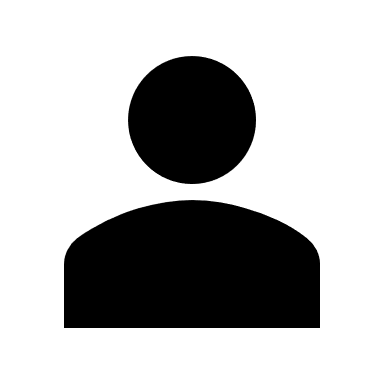 Click on each block on the left. The video will appear on the right. To work through the other two topics click on ‘Back to Topics Menu’.
Video should play here
Placeholder Vid 01
Placeholder Vid 02
Placeholder Vid 03
Back to Topics Menu
[Speaker Notes: Note for interactivity: 
When learner clicks on images on the left, video should play on the right. 
When learner clicks on “Back to topics menu” they should be taken to Slide 6]
Checks on portable tools
Just as you need to check your hand tools and ladder carefully before using them, you would do the same for your power tools.
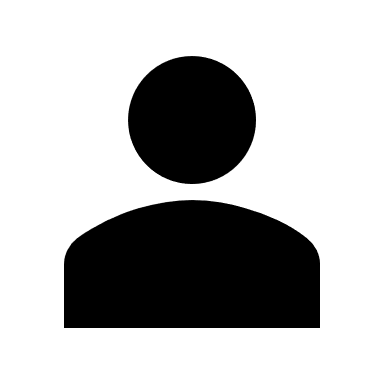 Take a look at the image below. Can you spot what’s wrong with the power drill? Choose the correct answer(s) and click ‘Submit’.
Image of a power drill with a cord. The cord should be damaged and the housing should be cracked/damaged.
The cord is bent
The housing is cracked
The cord is damaged
The wrong drill bit is being used
[Speaker Notes: Note for interactivity:  

Multiple Choice
2 correct answers
Shown in italics

Feedback if correct:  Well done, you correctly spotted that the housing is cracked and the cord is broken
Feedback if incorrect: Oops not quite. The housing is cracked and the cord is broken on this power drill.]
Checks on portable equipment
Working with equipment that has something wrong with it is very dangerous. You should always check your equipment before you use it.
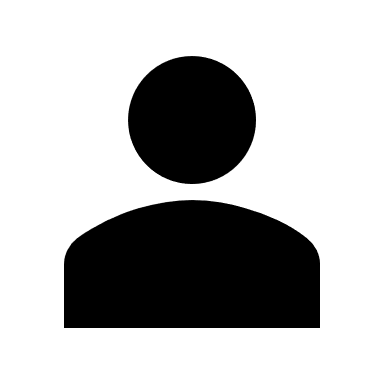 Watch the video to see what checks you should do for your equipment.
Placeholder Video O4
[Speaker Notes: Note for interactivity: 
When learner clicks on video it should appear as a full screen.]
Checks on portable equipment
Check switch for correct on/off operation
See if you can match the checks mentioned in the video with the correct image.
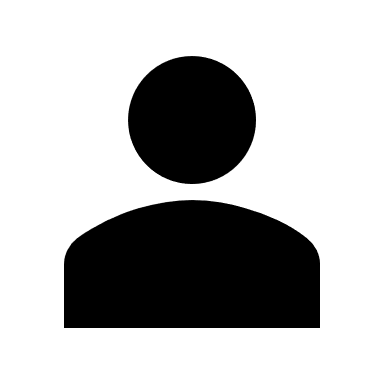 Drag and drop the correct check next to its image and click ‘Submit’.
Check for damages or cracks in housing
Image of check switch for correct on/off operation
Hotspot
Image of power drill earthed
Hotspot
Make sure its earthed
Image of check for damages or cracks in housing
Image of cords checked for damage
Hotspot
Hotspot
Check cords for damage
[Speaker Notes: Note for interactivity: 

Drag and drop activity 
White boxes with green outline should be hotspots that learner can drag boxes into. 

Order is as follows: 
Image of power drill earthed - Make sure its earthed
Image of check switch for correct on/off operation - Check switch for correct on/off operation 
Image of cords checked for damage- Check cords for damage
Image of check for damages or cracks in housing - Check for damages or cracks in housing 

Feedback if correct- Well done you matched the correct checks to their images (
Feedback if incorrect- Oops not quite, here are the correct matchs (]
Feedback
Here are the correct checks with their images.
Image of check switch for correct on/off operation
Hotspot
Make sure its earthed
Image of power drill earthed
Hotspot
Check switch for correct on/off operation
Image of check for damages or cracks in housing
Image of cords checked for damage
Check cords for damage
Check for damages or cracks in housing
Hotspot
Hotspot
[Speaker Notes: Note for interactivity: 

Drag and drop activity 
White boxes with green outline should be hotspots that learner can drag boxes into. 

Order is as follows: 
Image of power drill earthed - Make sure its earthed
Image of check switch for correct on/off operation - Check switch for correct on/off operation 
Image of cords checked for damage- Check cords for damage
Image of check for damages or cracks in housing - Check for damages or cracks in housing 

Feedback if correct- Well done you matched the correct checks to their images (
Feedback if incorrect- Oops not quite, here are the correct matchs (]
Use equipment correctly
Now that you know how to check your equipment, find out how to use it correctly.
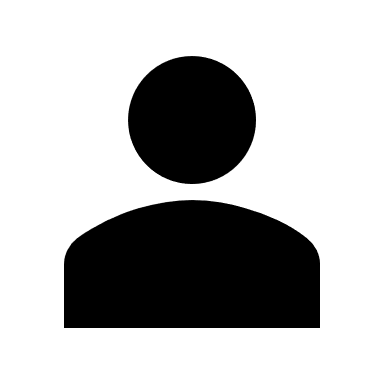 Click on the video for more information.
Placeholder Video O5
[Speaker Notes: Note for interactivity: 
When learner clicks on video it should appear as a full screen.]
Use equipment correctly
Do you remember the points mentioned in the video?
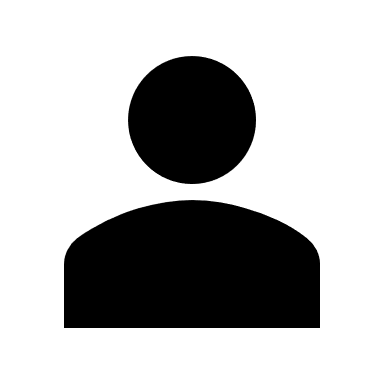 Select all the points about using equipment correctly from the list below and click ‘Submit’.
Place cords away from heat, water and oil.
Place cords  out of the way of persons walking or vehicles crossing
Tape cords with insultation tape if they are damaged
Stop tools before adjusting 
Wipe tools down to remove any dust
Secure workpiece
Switch tool off after 5 minutes
Work at the correct speed- do not force
Wear PPE when appropriate
[Speaker Notes: Note for interactivity: 

Multiple Choice question with multiple correct answers. 
Correct answers are show in italics. 

Feedback if correct- Well done you got all of the points (Take learner to slide 6)
Feedback if incorrect- Oops not quite, these are the correct points mentioned in the video: 
Place cords away from heat, water and oil.
Place cords  out of the way of persons walking or vehicles crossing
Stop tools before adjusting 
Secure workpiece
Work at the correct speed- do not force
Wear PPE when appropriate
(Take learner to slide 6)]
Ladder safety
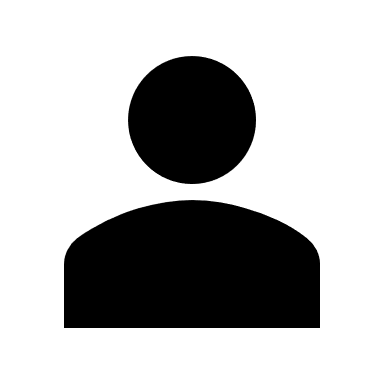 Take a look at the image below. Can you spot what’s wrong with the ladder? Choose the correct answer(s) and click ‘Submit’.
There is a grease on the step
The ladder is aluminium which is dangerous when working with electricity
The hinge on the ladder is rusty and it wont fold out properly
Image of an electrician using a ladder for a job. He is about to do an electrician installation but is using an aliminuim ladder.  Learner needs to be able to “Zoom” into the picture in order to see minute details ie dirt on the ladder step
[Speaker Notes: Note for interactivity: 
Multiple Choice
3 correct answers
Shown in italics

Feedback if correct:  Well done,  the ladder had three things wrong with it. 
Feedback if incorrect: Oops not quite. Actually, the ladder had all three faults]
Ladder safety
As an electrician you will often make use of a ladder to do your work.
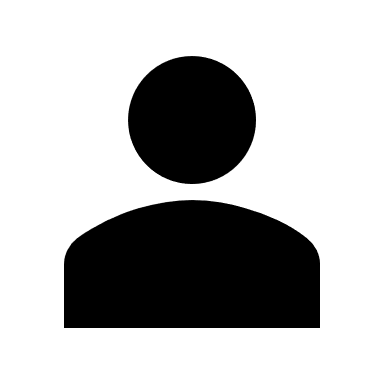 Watch the video for some important points on ladder safety.
Placeholder Video O6
[Speaker Notes: Note for interactivity: 
When learner clicks on video it should appear as a full screen.]
Ladder safety
Decide if the following statement is True or False
It is dangerous to use an aluminium ladder when working with electricity.
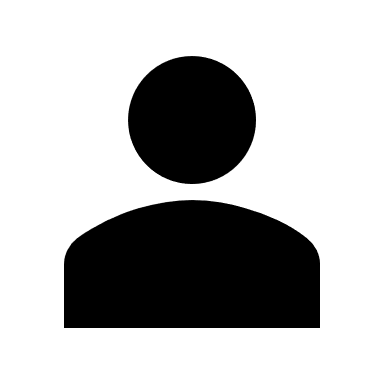 Select your answer and click ‘Submit’.
True
False
[Speaker Notes: Note for interactivity: 

True or False
Correct answer shown in italics. 

Feedback if correct- Well done you are correct. 
Feedback if incorrect- Oops not quite, It is dangerous to use an aluminium ladder when working with electricity. You should rather use a fibre glass ladder.]
Ladder safety
Decide if the following statement is True or False
You don’t have to lock door before placing ladder over door.
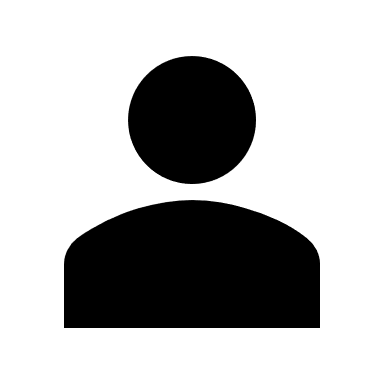 Select your answer and click ‘Submit’.
True
False
[Speaker Notes: Note for interactivity: 

True or False
Correct answer shown in italics. 

Feedback if correct- Well done you are correct. 
Feedback if incorrect- Oops not quite, you should lock door before placing ladder over door.]
Ladder safety
Decide if the following statement is True or False
You should haul tools using a bucket or basket and remove after use.
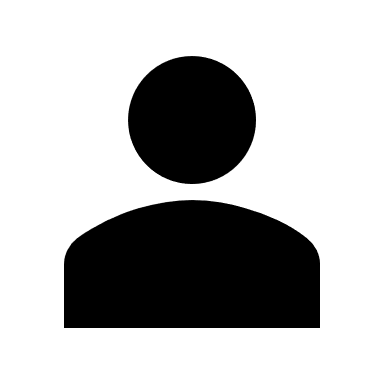 Select your answer and click ‘Submit’.
True
False
[Speaker Notes: Note for interactivity: 

True or False
Correct answer shown in italics. 

Feedback if correct- Well done you are correct. 
Feedback if incorrect- Oops not quite, You should haul tools using a bucket or basket and remove after use.]
Ladder safety
Decide if the following statement is True or False
You don’t need someone to hold the ladder for you while you are on it.
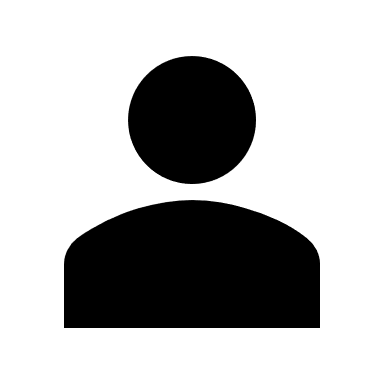 Select your answer and click ‘Submit’.
True
False
[Speaker Notes: Note for interactivity: 

True or False
Correct answer shown in italics. 

Feedback if correct- Well done you are correct. 
Feedback if incorrect- Oops not quite, there must be someone holding the ladder unless it is securely tied at the top]
Voice recording 01- Did you know?
There are more injuries from using dull or not sharp tools than from sharp ones. This is because dull cutting tools require much more force to do their job. With more force being applied, a tool more easily slips and could cause injury to you or damage equipment.
Video 01- Screwdriver
Short demonstration video where electrician talks about how to use a screwdriver. 

Must cover the following: 
Work secured
Must fit the screw
Use drill or awl to start the screw
Video 02- Hammer
Short demonstration video where electrician talks about how to use a hammer. 

Must cover the following: 
Keep eyes on nail or chisel 
Wear gloves or use foam rubber discs
Wear goggles if necessary
Video 03- Files
Short demonstration video where electrician talks about how to use a files. 

Must cover the following: 
Keep clean and sharp 
Ensure handle is fitted and tight
Never hit with a hammer or use as a lever
Do not put in your pocket
Video 04- How to check powertools
Short demonstration video where electrician talks about how to check powertools

Must cover the following: 
Examine before use
Make sure it is earthed (if not double insulated) and consequences if it is not earthed
Check cords for cracks or weaknesses, replace, do not patch. Discuss consequences using damaged cords
Check switch for correct on/off operation and consequences for not checking
Check for damages or cracks in housing and consequences if there is damage
Video 05- How to operate powertools correctly
Short demonstration video where electrician talks about how to operate  power tools correctly. 

Must cover the following: 
Place cords away safely away from heat, water and oil and out of the way of persons walking or vehicles crossing
 Stop tools before adjusting 
Secure workpiece
Work at the correct speed- do not force
Wear PPE when appropriate
Video 06- Ladder safety
Short demonstration video where electrician covers the following points. As he talks there should be someone demonstrating the various points. 
Use correct ladder for the job (Fibre glass vs aliminuim)
No metal ladders when working with electricity
Don’t bring into contact with power conductors
Place at the correct angle
There must be someone holding the ladder unless it is securely tied at the top
Hinges of a step ladder must be locked before using
Lock doors before placing ladder over door
Do not lean ladder against windows or doors
Use both hands to climb a ladder 
Haul tools but using a bucket or basked and remove after use
Store ladder safety and out of the way after use, either lying on its side or suspensed from several wall brackets to prevent warping.